Participatory Action Evaluation –  Practical Tool and Community Capacity Building Strategy
By: Cindy Banyai, Ph.D
Executive Director, Refocus Institute
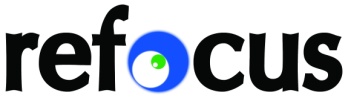 Background of Pagudpud
Small, mountainous costal town on the northern tips of the Philippines
Population of 21, 857
Occupations: agriculture, costal fishing, tourism
Far from main markets and population centers
Has access to main provincial highway
Typical case
Banyai, AEA 2011 www.refocusinstitute.com
2
Participatory Action Evaluation
systematic collection and assessment of information related to the outcomes, operation, or process of a policy structure, organization or relationship that incorporates stakeholders in the entire process actively through a collaborative project
Banyai, AEA 2011 www.refocusinstitute.com
3
Fully Participatory Process
Contextualize concept/theory
Determine research questions, indicators through group discussion
Engage in an activity to interpret, respond to questions, indicators
Banyai, AEA 2011 www.refocusinstitute.com
4
Basic Steps
Select target group based on objective of evaluation/intervention
Invite members of target group to participate in introductory meeting – contextualize concepts
Start discussions/activity with willing participants
Reconvene group to discuss activity outputs, categorize according to indicators
Present project outcomes to public or next target group
Banyai, AEA 2011 www.refocusinstitute.com
5
Driving concept for this evaluation
Community capacity - ability of a community to produce outcomes through its actors by using the resources (human, social, physical, organizational, and financial) at its disposal


(based on Chaskin et al 2001 and Miyoshi & Stenning 2008)
Banyai, AEA 2011 www.refocusinstitute.com
6
Community Capacity
Attributes - SCORE
S - Sense of community
C - Commitment
O - Ability to set and achieve objectives
R - Ability to recognize and access resources
E - Evaluation and critical thinking**
(not assessed in this project)
Banyai, AEA 2011 www.refocusinstitute.com
7
Video Project Basics
8 local leaders selected by mayor
12 day process
2 meetings, free association for filming
Culminated in public exhibition with photo project
Case selection
Pagudpud – convenience, average example
Local leaders – information-oriented, key informants
Banyai, AEA 2011 www.refocusinstitute.com
8
Gaway-Gaway Dance
During planting husbands and wives work together, “happy under the sun”
Seniors’ leader said clip made her proud because it is an Ilocano dance (sense of community)
Banyai, AEA 2011 www.refocusinstitute.com
9
Palay (rice) fields
Represents cooperation and unity (sense of community)
Samberga, - traditional method of rice cultivation and preparation (resources)
Banyai, AEA 2011 www.refocusinstitute.com
10
Daklis (fishermen)
People work together because 2-3 people cannot handle it themselves, but can be easily done by working together (sense of community, objectives)
Banyai, AEA 2011 www.refocusinstitute.com
11
Public Market
Center of economy (resources)
Not enough tables for all vendors, some set up on the ground (objectives)
Prompted calls for development
Participants pointed out variety of products to demonstrate local resources
Banyai, AEA 2011 www.refocusinstitute.com
12
Distribution of relief goods
“Need to teach how to live, not only give” 
“Teach a man to fish” parable
Demonstrates sense of community, objectives
Banyai, AEA 2011 www.refocusinstitute.com
13
Dying sarakat
Means of generating income to “uplift their way of life”, “to keep their standard of living”  (resources)
Government sponsored training to address needs of tourists (objectives)
Banyai, AEA 2011 www.refocusinstitute.com
14
Public Exhibition
More than 100 attendees
Coordinated with assistance of mayor
Joined with photo exhibition
Group members presented video and lead group in discussion
Public response questionnaire
Banyai, AEA 2011 www.refocusinstitute.com
15
Project Outputs
Video on community capacity of Pagudpud
Satisfaction from participants
Film and evaluative skills
Banyai, AEA 2011 www.refocusinstitute.com
16
Community Outcomes
Increased knowledge of community issues
Community dialogue – positive, critical
Leadership development
Banyai, AEA 2011 www.refocusinstitute.com
17
Value and Uses
Complements external evaluation
Provides information for decision-making
Empowers stakeholders
Builds community capacity
Banyai, AEA 2011 www.refocusinstitute.com
18
Points to remember
Local stakeholders have valuable knowledge
Internal facilitators are best
External facilitators only provide structure of evaluation and facilitate discussion
Encourage participants to tackle difficult issues
Must let group dynamics flow naturally
Meetings flow in cycles
Put theories/concepts into understandable terms
Banyai, AEA 2011 www.refocusinstitute.com
19
Lessons from Project
Possible, practical to use action research in participatory evaluation
Non-traditional media is more engaging to participants
Concept/theory contextualization makes evaluation accessible to participants
Method needs further refinement, examination of beneficial outcomes
Banyai, AEA 2011 www.refocusinstitute.com
20
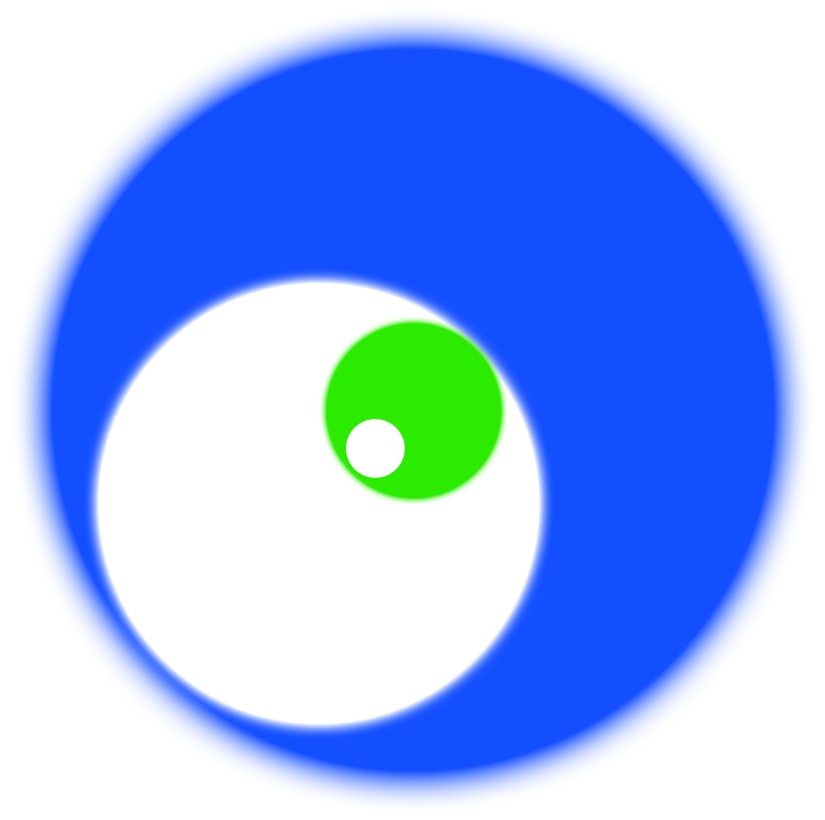 Please send questions or comments to cindy.banyai@gmail.com
Thank you for your attention!
Banyai, AEA 2011 www.refocusinstitute.com
21